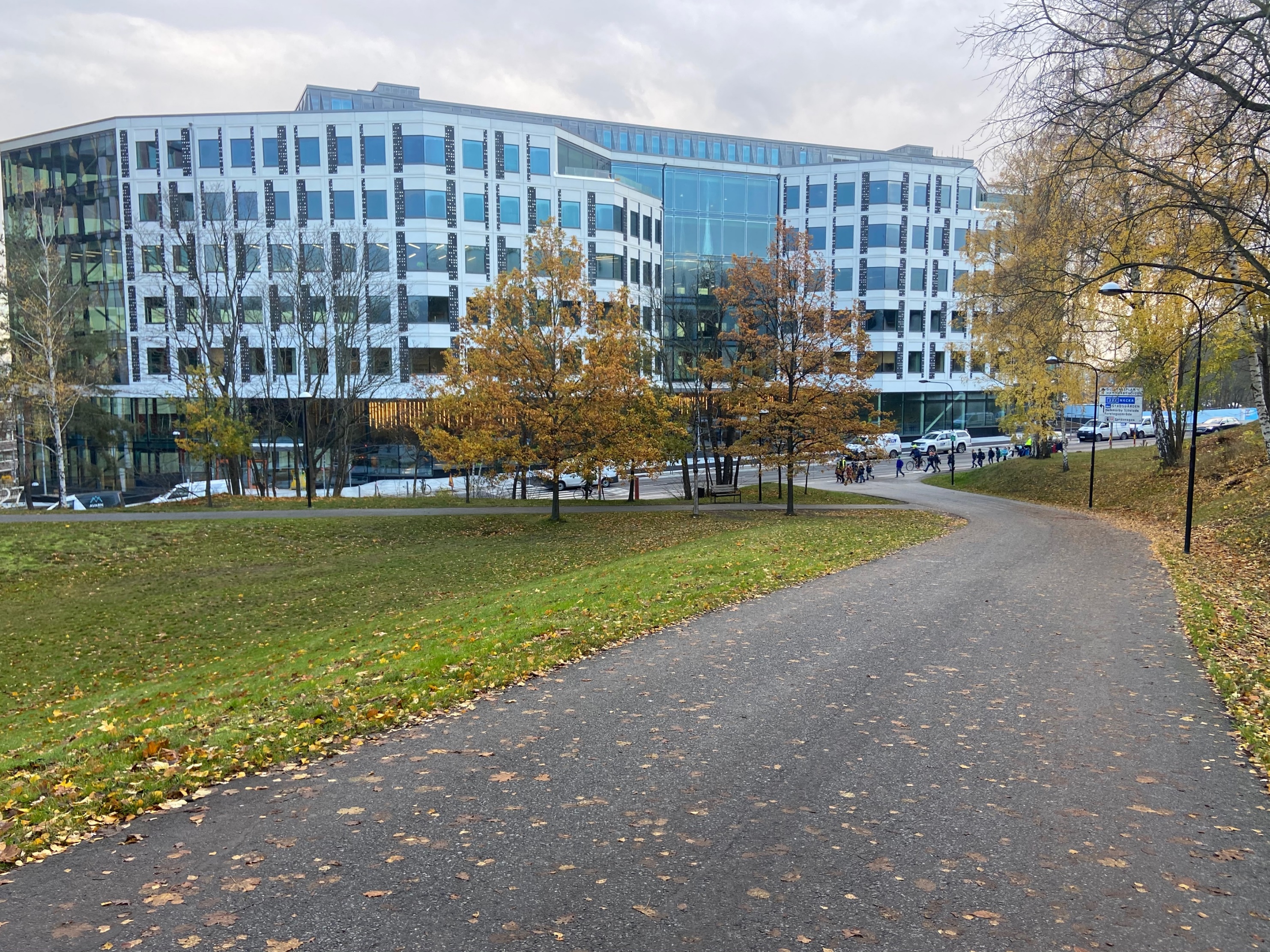 Welcome to the Swedish Higher Education Authority
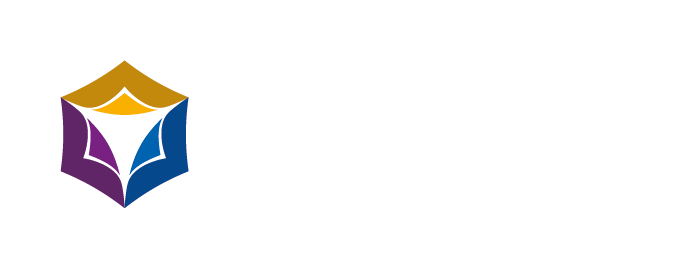 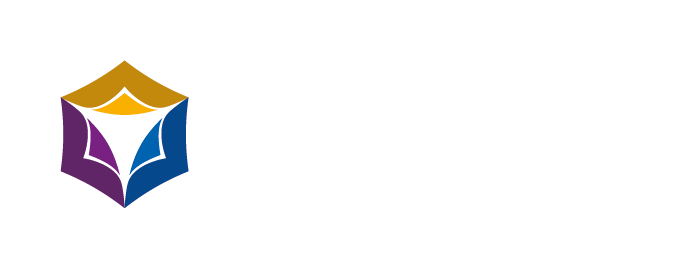 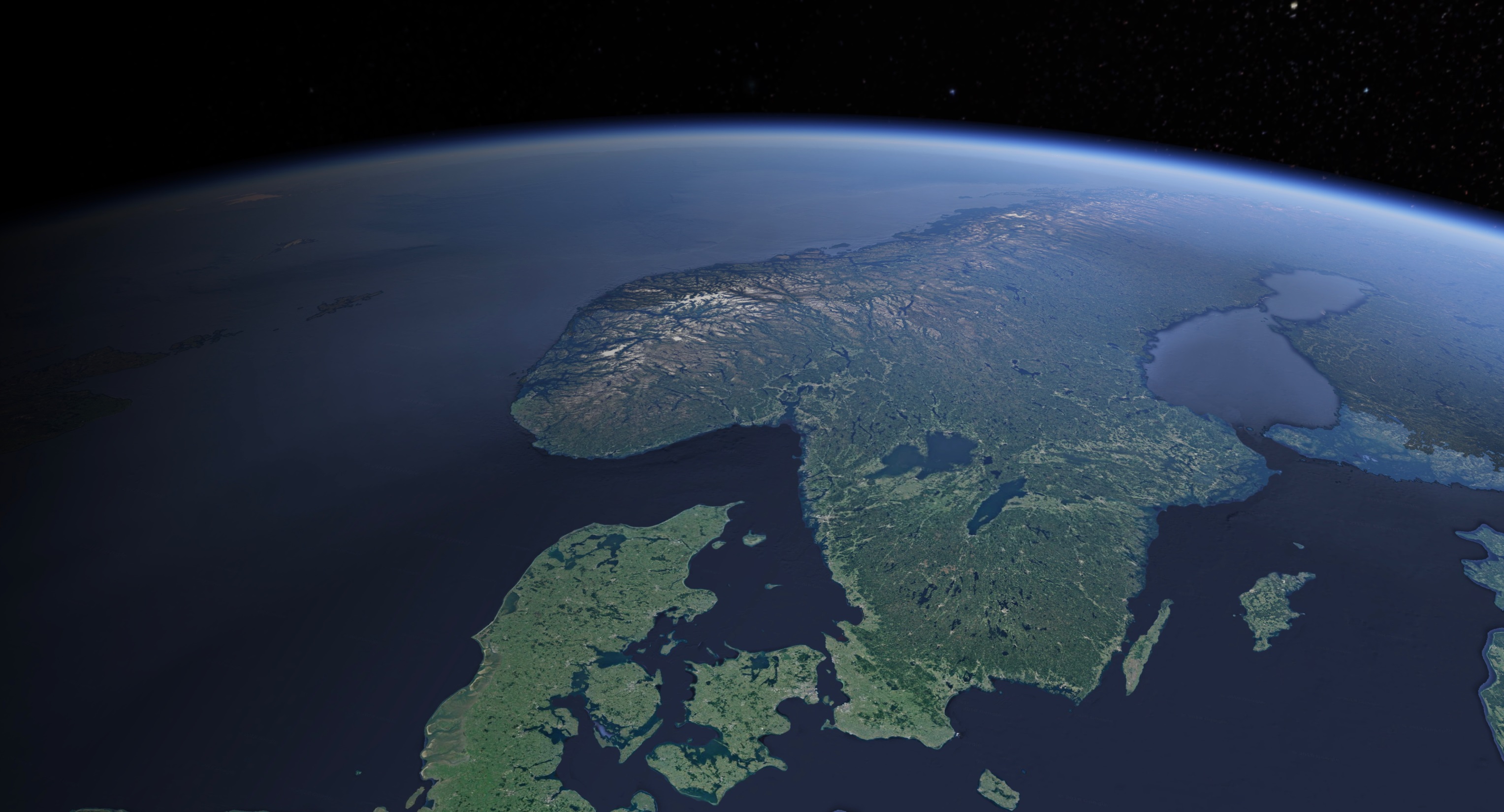 SWEDEN
EUI university alliances
11
LULEÅ
ÖSTERSUND
17,000
UMEÅ
SUNDSVALL
37
Higher education institutions
PhD students
FALUN/
BORLÄNGE
GÄVLE
KARLSTAD
64,000
Staff
UPPSALA
VÄSTERÅS/
ESKILSTUNA
ÖREBRO
STOCKHOLM
TROLLHÄTTAN
SKÖVDE
GÖTEBORG
LINKÖPING
BORÅS
360,000
JÖNKÖPING
Students
HALMSTAD
VÄXJÖ
KALMAR
KRISTIANSTAD
KARLSKRONA
LUND
MALMÖ
Automonous universities within a public system
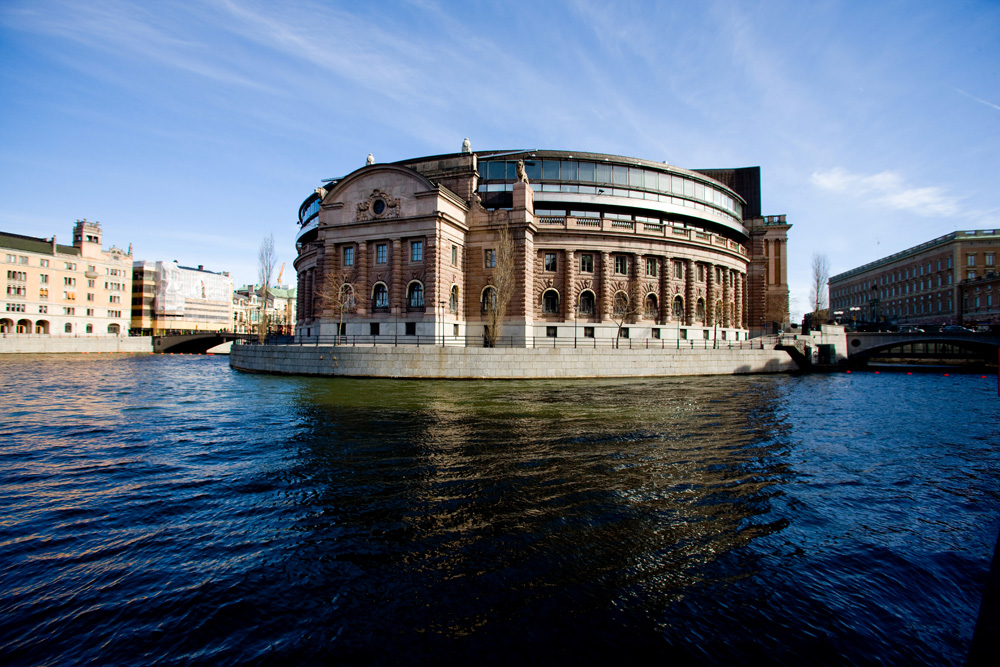 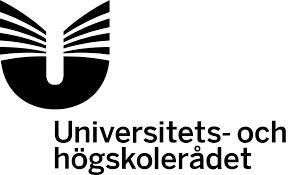 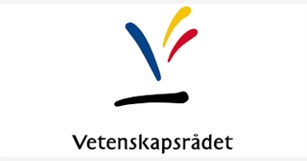 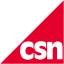 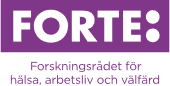 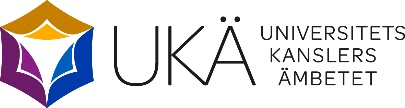 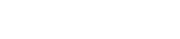 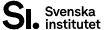 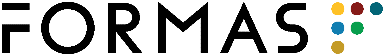 SEK billions spent on HEI (fixed prices)
Research  Education
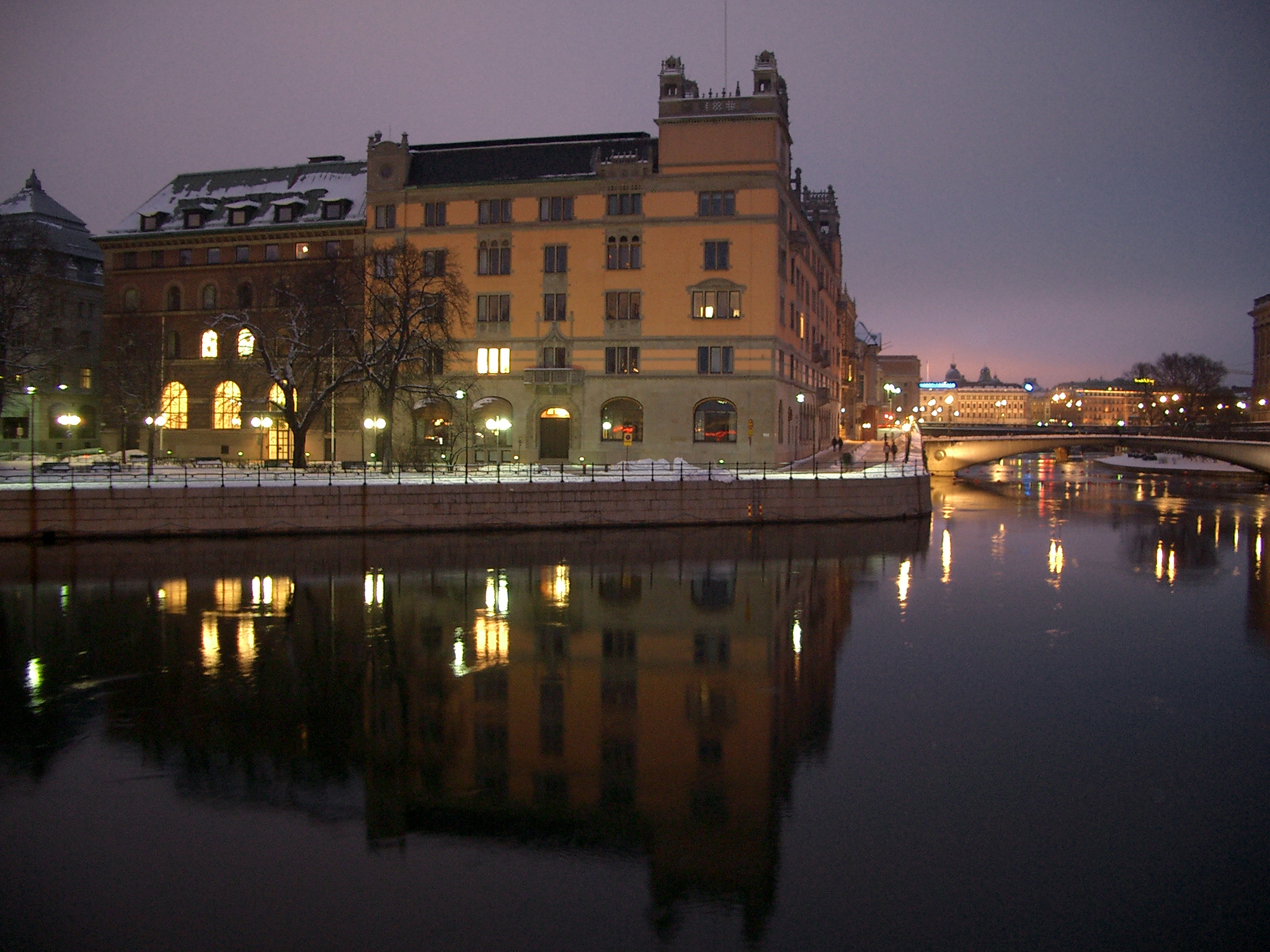 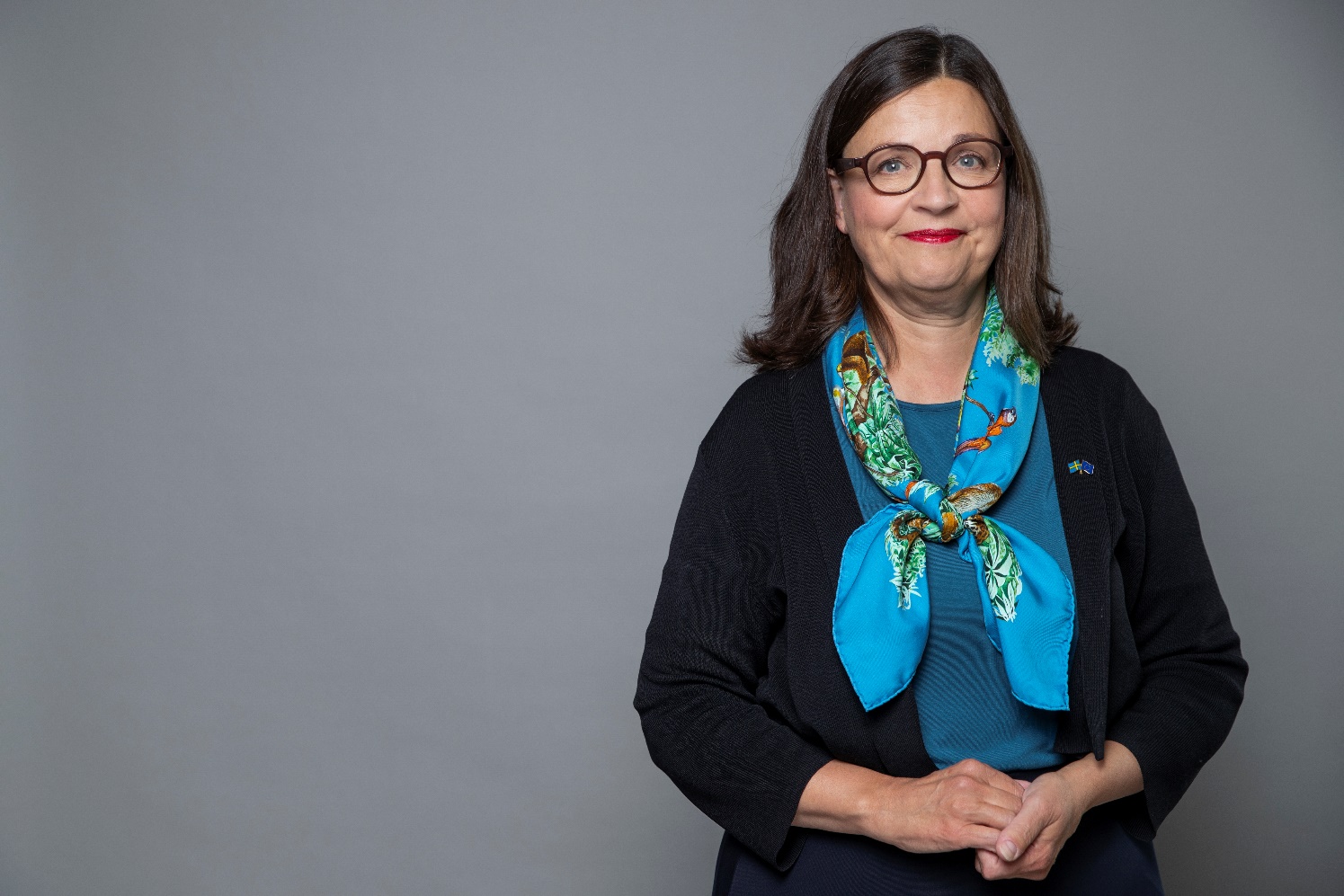 Anna Ekström

Minister for higher education and research
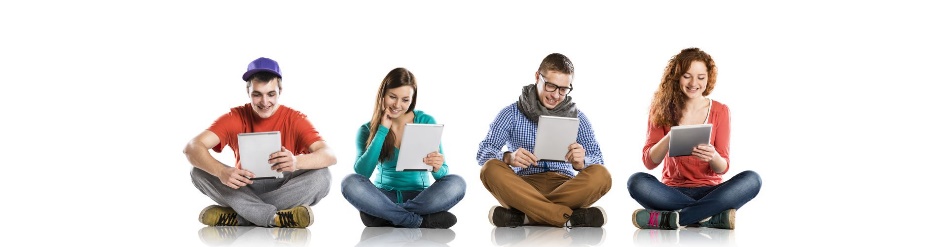 The degree system
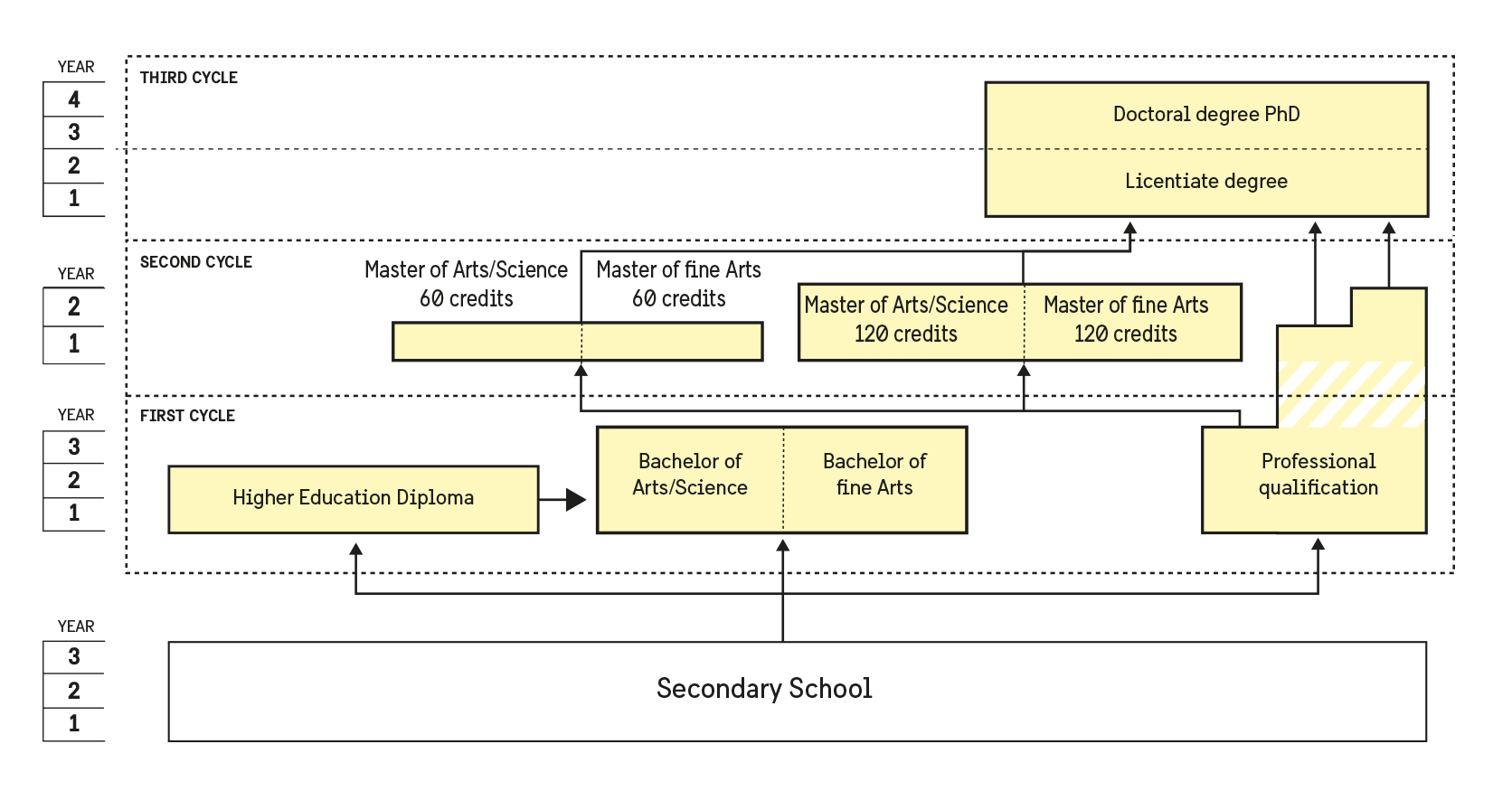 18,000
4,7 %
all fine art
3,200
all fine art
0,8 %
4,900
1,3 %
27,500
7,2 %
courses110,000
courses29 %
2,200
0,6 %
17,1 %
150,000
39,3 %
65,300
The Swedish Higher Education Authority
Analysis of the higher education sector,including offical statistics and effectiveness studies
Legal supervision of universities and securing students rights
Quality assurance of HEI
Government assignments
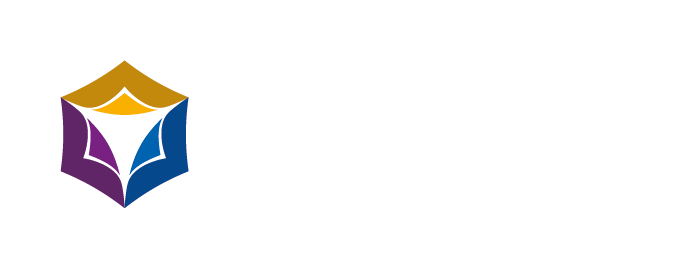 [Speaker Notes: Universitetskanslersämbetet har en lång historisk bakgrund. Redan på 1600-talet utnämndes den första universitetskanslern, vilket var ett hedersuppdrag.

Nuvarande Universitetskanslersämbetet förkortas UKÄ och började sitt arbete 1 januari 2013, då det tidigare Högskoleverket upphörde. Högskoleverkets uppgifter delades upp mellan UKÄ och Universitets- och högskolerådet.

I dag har UKÄ framförallt tre ansvarsområden:
UKÄ utvärderar verksamheten vid universitet och högskolor bland annat genom att granska lärosätenas utbildning. 
UKÄ utövar tillsyn över universitet och högskolor, det vill säga ser till att de följer de lagar och regler som finns på högskoleområdet. 
UKÄ ansvarar för uppföljning av universitetens och högskolornas verksamhet. Vi ansvarar också för all officiell universitets- och högskolestatistik.]
The national QA system – an overview
Institutional reviews of HEI’s QA system being the corner stone
Programme evaluations for specific gov’t needs or if special requirements
Review of applications prior to starting new degree programs
Thematic evaluations as sector enhancement efforts
[Speaker Notes: UKÄ – External QA activities in Sweden since 90. Model decided in 2016, pilots in 2017. Regular reviews as from now on.

Institutional reviews – 9 in 2018
~ 30 programme accreditations
96 PhD programme evaluations 2017, 32 in 2018
Teacher training programmes – 67 in 2018
Sustainable development - thematic evaluation - 2017]
Thematic evaluations
-Sustainable development
-Widening participation
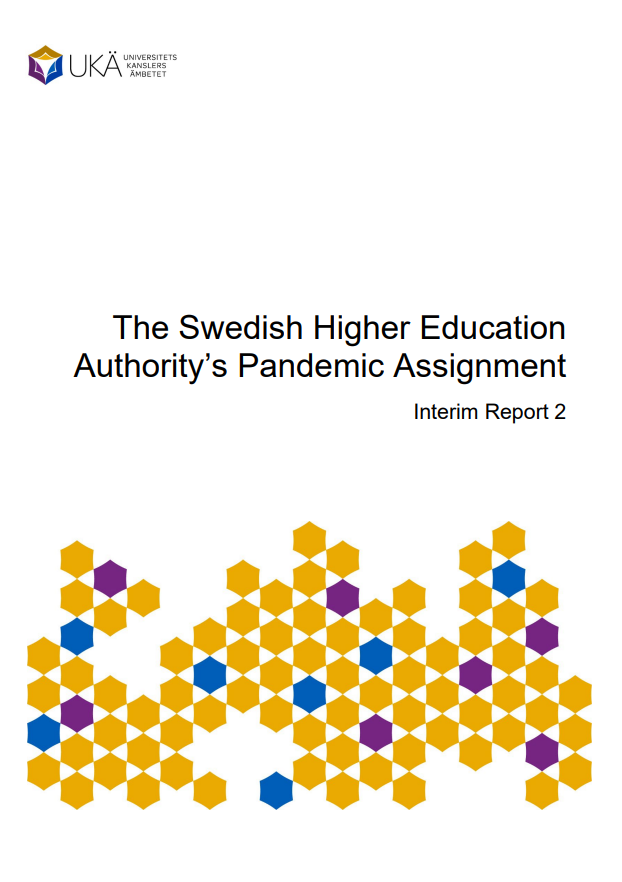 Pandemic reports
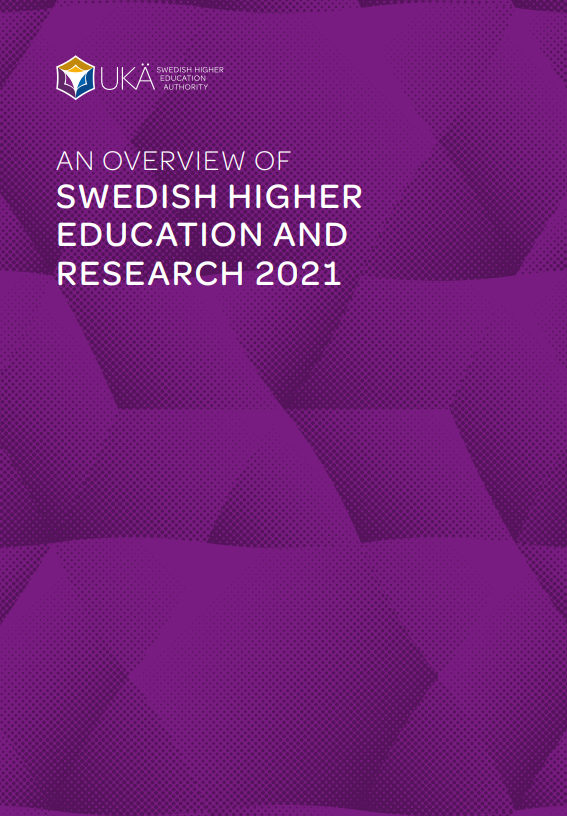 More information
Web: english.uka.se
Email: registrator@uka.se
Twitter: @ukambetet
Linkedin: The Swedish Higher Education Authority (UKÄ)